Luyện từ và câu:
A. Kiểm tra bài cũ:
1. Phân  loại các từ sau đây theo nghĩa của tiếng tài:
   Tài giỏi, tài nguyên, tài nghệ, tài trợ, tài ba, tài đức, tài sản, tài năng, tài hoa.
 a) Tài có nghĩa là “có khả năng hơn người”.
  b) Tài có nghĩa là “ tiền của”.
Luyện từ và câu:
A. Kiểm tra bài cũ:
Luyện từ và câu:
A. Kiểm tra bài cũ:
2. Nêu các câu tục ngữ ca ngợi tài trí của con người?
a)    Người ta là hoa đất.
 b)    Nước lã mà vã nên hồ
     Tay không mà nổi cơ đồ mới ngoan.
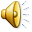 Luyện tập về câu kể  Ai làm gì ?
Luyện từ và câu:
1. Tìm các câu kể Ai làm gì ? trong đoạn văn sau:
Đêm trăng.
2
Biển yên tĩnh.
Tàu chúng tôi buông
1
3
neo trong vùng biển Trường Sa.
4
Một số chiến sĩ thả câu.
Một số khác quây quần
5
trên boong sau, ca hát, thổi sáo.
Bỗng biển có tiếng
6
động mạnh.
Cá heo gọi nhau quây đến quanh tàu
7
như để chia vui.
Theo HÀ ĐÌNH CẨN
Luyện tập về câu kể  Ai làm gì ?
Luyện từ và câu:
1.Tìm các câu kể Ai làm gì ? trong đoạn văn sau:
Đêm trăng.
2
Biển yên tĩnh.
Tàu chúng tôi buông
1
(3)
neo trong vùng biển Trường Sa.
(4)
Một số chiến sĩ thả câu.
(5)
Một số khác quây quần
trên boong sau, ca hát, thổi sáo.
6
Bỗng biển có tiếng
động mạnh.
(7)
Cá heo gọi nhau quây đến quanh tàu
như để chia vui.
Theo HÀ ĐÌNH CẨN
Luyện tập về câu kể  Ai làm gì ?
Luyện từ và câu:
2.  Xác định bộ phận chủ ngữ, bộ phận vị ngữ trong các câu vừa tìm được.
Câu 3:
Tàu chúng tôi
buông neo trong vùng biển
Trường Sa.
Câu 4:
Một số chiến sĩ
thả câu.
Câu 5:
Một số khác
quây quần trên boong sau,ca hát,
thổi sáo.
Câu 7:
Cá heo
gọi nhau quay đến quanh tàu như
để chia vui.
Luyện tập về câu kể  Ai làm gì ?
Luyện từ và câu:
3. Viết một đoạn văn khoảng 5 câu kể về công việc trực nhật lớp của tổ em, trong đó có dùng câu kiểu Ai làm gì ?